Habsburkové na českém trůně
Vytvořila: Ivana Tesařová
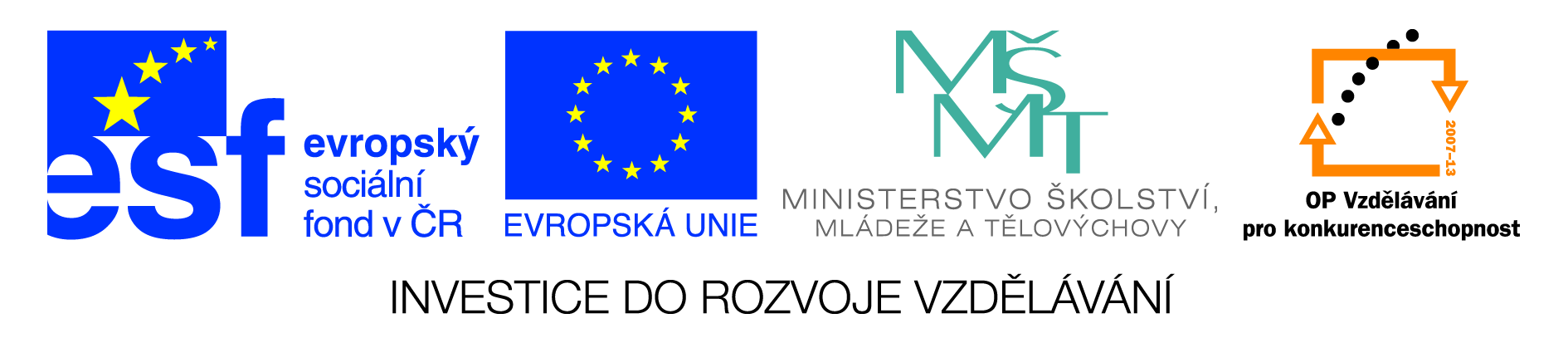 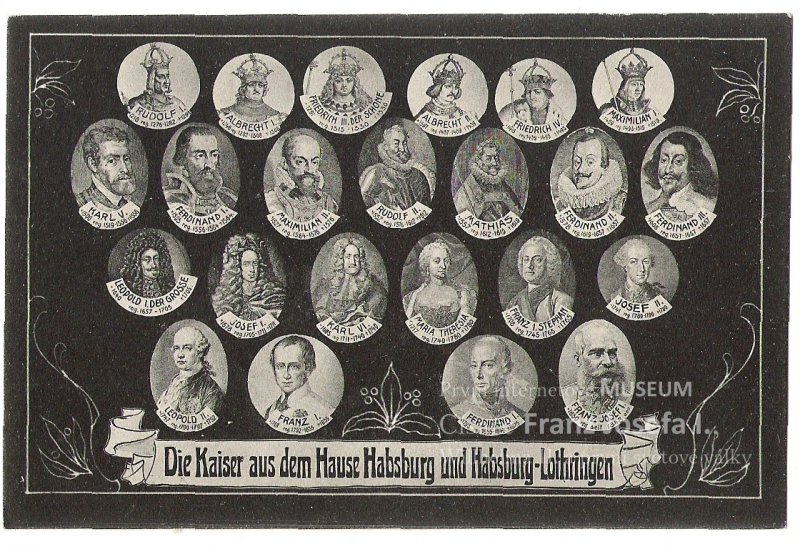 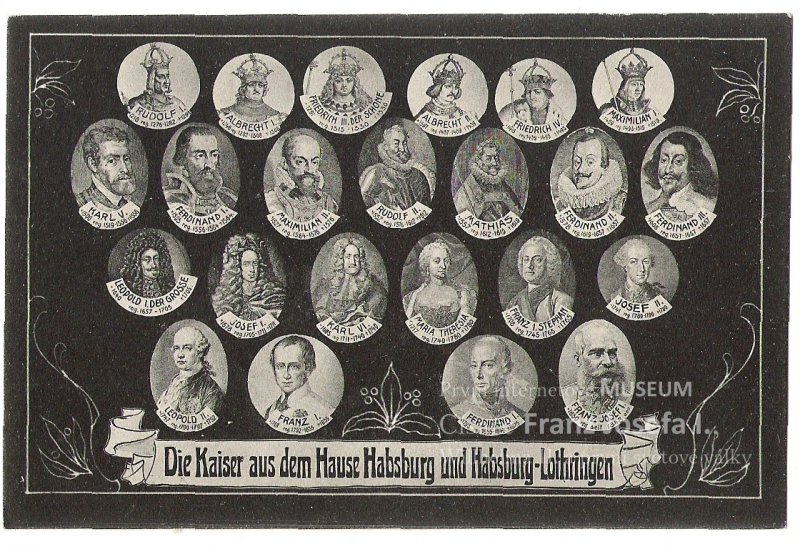 HABSBURKOVÉ NA ČESKÉM TRŮNĚ - doplň chybějící informace na základě procvičeného
učiva:

Na počátku 16. století nastoupil na český trůn mocný rakouský rod ……………………. .
Ten vládl čtyři staletí, do roku 1918. O rozvoj Prahy se velmi zasloužil císař …………… .
Po smrti Rudolfa II. další habsburští panovníci utlačovali České království, proto se 
čeští páni vzbouřili. Roku 1620 došlo k rozhodující bitvě na ……………………………………….. . 
Císařské vojsko zvítězilo a vypukla ………………………. válka. 


První panovnicí v Čechách i v celé habsburské říši se stala ………………………………………… .
Zavedla změny – reformy: ………………………………………………………………………………………..
………………………………………………………………………………………………………………………………. 
V těchto změnách pokračoval také nejstarší syn Marie Terezie ………………………………… .
Byl jedním z nejoblíbenějších panovníků v našich dějinách. Zasloužil se o …………………..
…………………………………………………………………………………………………………………………….
Mini projekt : MEDAILONKY
http://www.franz-josef.cz/rodokmen-cisaru-habsburkove-333.html
RUDOLF II. HABSBURSKÝ
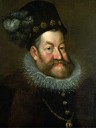 Vládl v letech:
Sídlo monarchie:
Politické změny:
Vynálezy / obrázky s popisem /:
http://www.obrazky.cz/?q=rudolf+2+habsbursk%C3%BD
MARIE TEREZIE
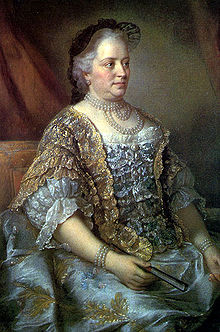 Vládla v letech:

Sídlo monarchie:

Politické změny:
Vynálezy :
http://www.obrazky.cz/?q=marie+terezie&step=20&filter=1&s=&size=any&sId=Wq5iBv-0wzz1zVcUqwQV&orientation=
JOSEF II.
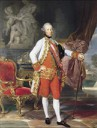 Vládl v letech:

Sídelní město:

Politické změny:
Vynálezy:
http://www.obrazky.cz/?q=josef+ii&step=20&filter=1&s=&size=any&sId=cASmgaUFwOOozVAnJRrM&orientation=
FRANZ JOSEF I.
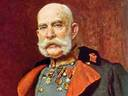 Vládl v letech:
Sídlo monarchie:
Politické změny:
Vynálezy:
http://www.obrazky.cz/?q=franz+josef&step=20&filter=1&s=&size=any&sId=cASmgaUFwQR6zXZVlb1I&orientation=
Habsburkové – závěrečné opakování

1. Jediná panovnice na českém trůnu se jmenovala
       a/ Libuše   b/ Božena   c/ Marie

2. Práce na panských polích byla a/ rachota  b/ robota  c/ nuda
3. Josef II. zrušil poddaným  a/ nevolnictví   b/ poddanství   c/ svobodu
4. Povinná školní docházka byla zavedena roku
       a/ 1296     b/ 1620   c/ 1724

5. Josef II. Vyhlásil svobodu  a/cestování  b/náboženství  c/slova
6. Tato listina se jmenovala patent  a/toleranční  b/ solmizační  c/ věrnostní
Poněmčování se jinak řekne a/ deratizace  b/ germanizace  c/ privatizace

Marie Terezie měla a/ sedm   b/ dvanáct  c/ šestnáct  dětí.
9.  Mezi Habsburky nepatřil a/ Karel IV.  b/ Rudolf II.  c/ Ferdinand I. 
10. V době nástupu Habsburků se začal šířit nový umělecký směr 
        a/ gotika   b/ renesance   c/ baroko